proBAM1:BAM1-eGFP:tUBQ10  D-AlaR (Col-0) (pGD409) complementation data
bam1-3
bam1-3 clv1-20
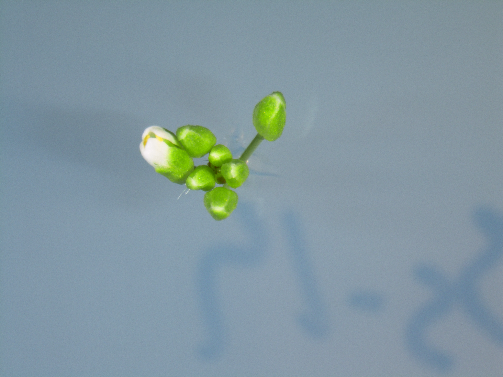 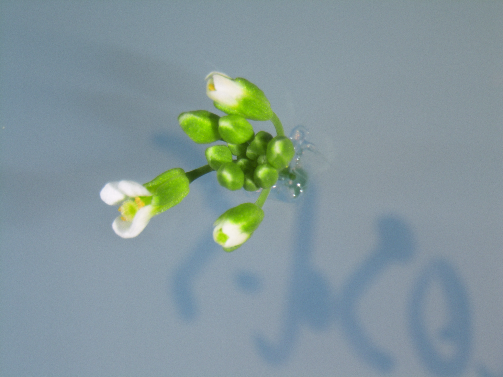 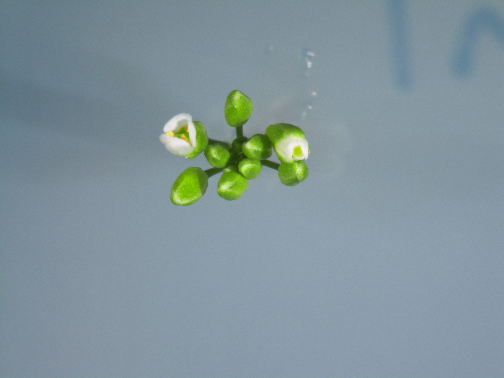 bam1-3
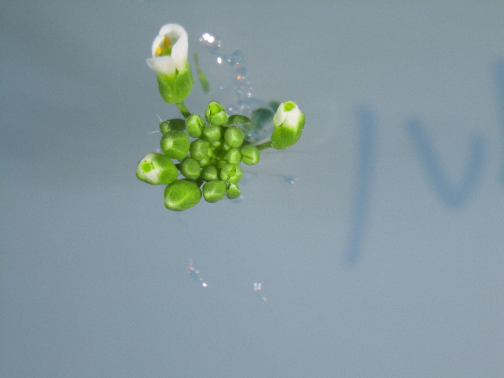 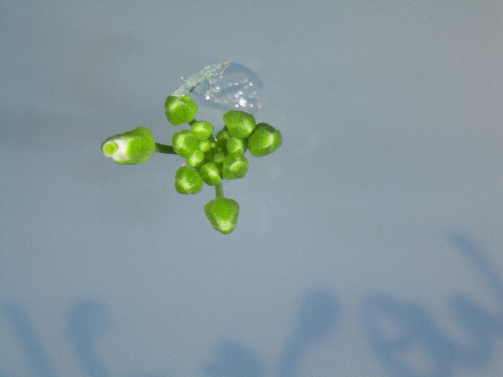 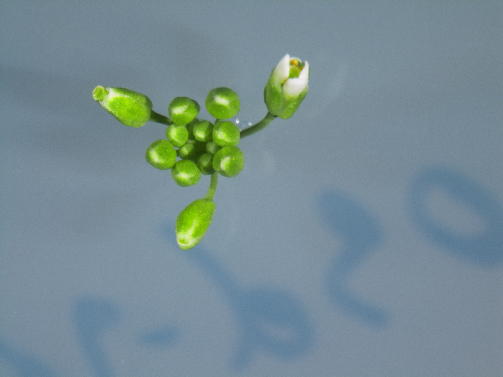 proBAM1:BAM1-eGFP:tUBQ10
clv1-20
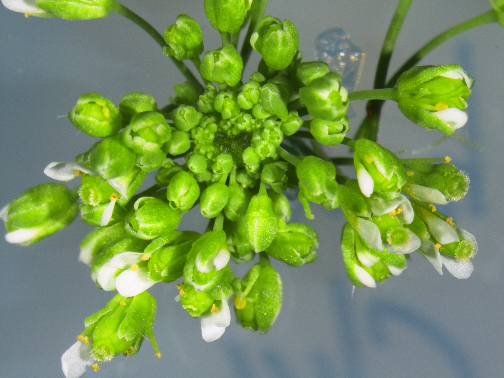 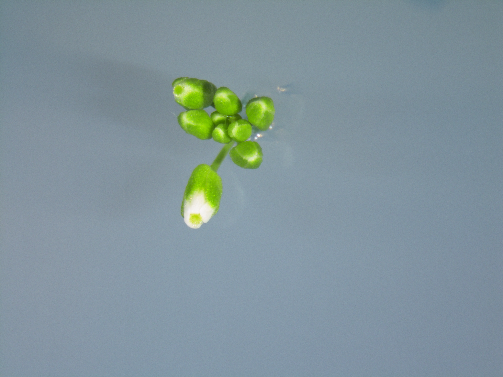 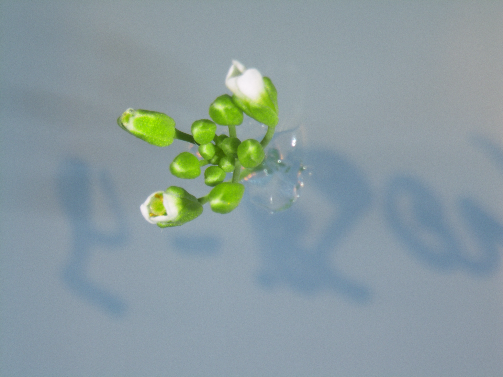 bam1-3 clv1-20